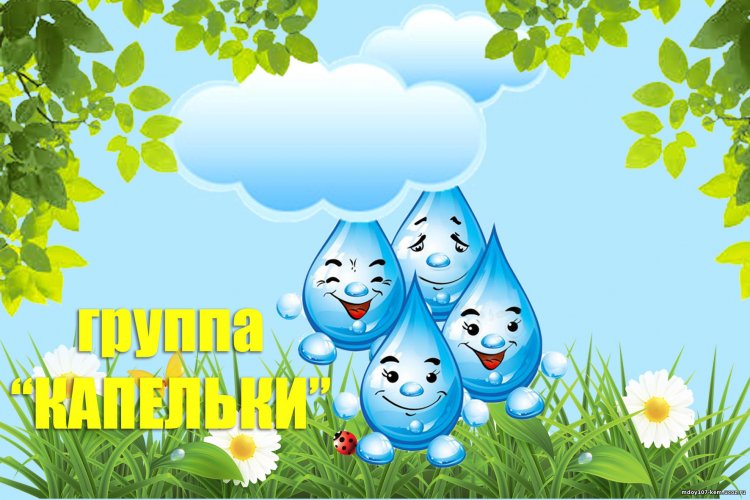 МКДОУ комбинированного вида № 6   газета для любознательных родителей                            октябрь 2022г
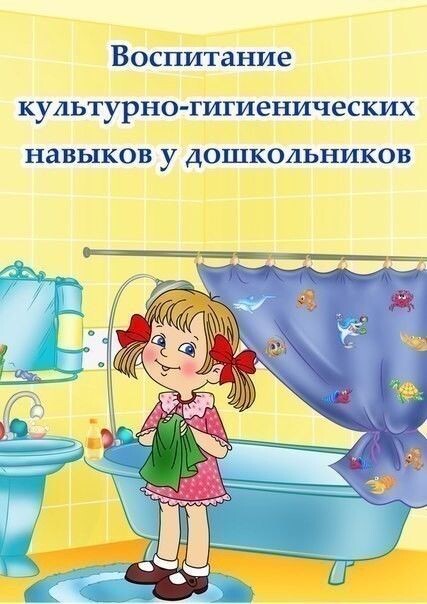 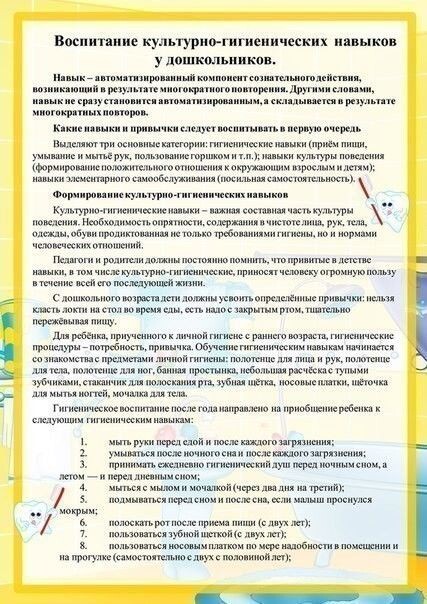 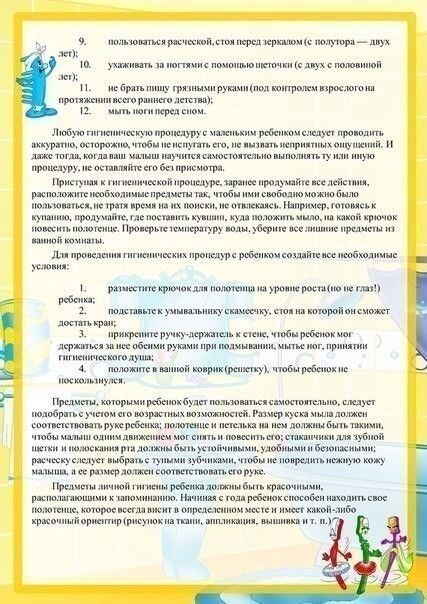 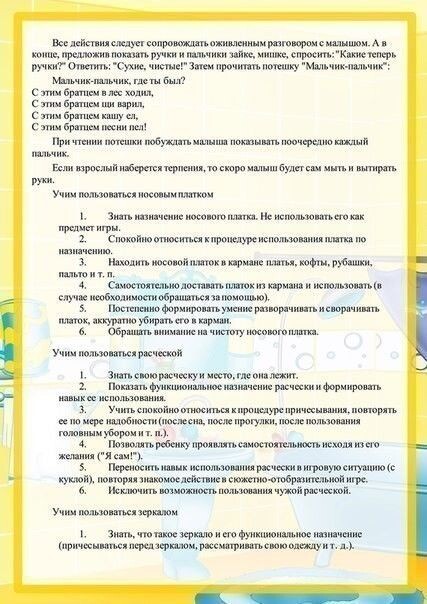 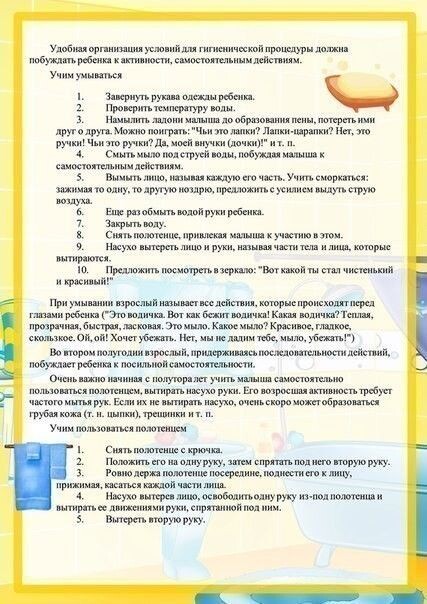 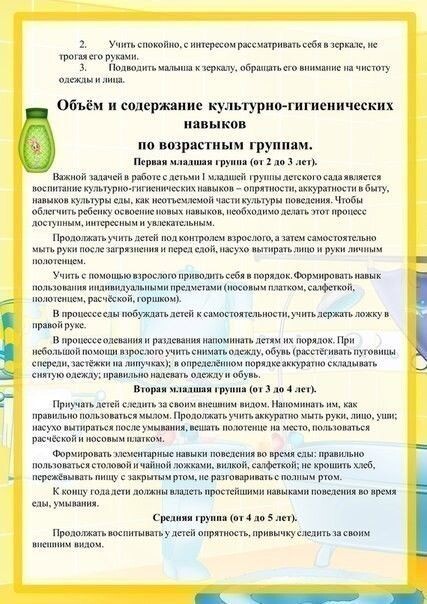 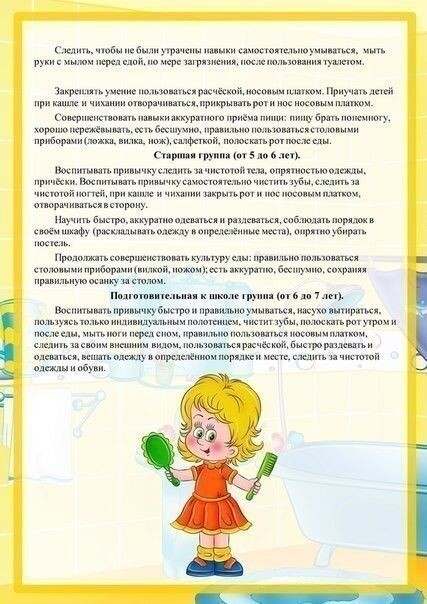